Träningsupplägg P09 V45-46
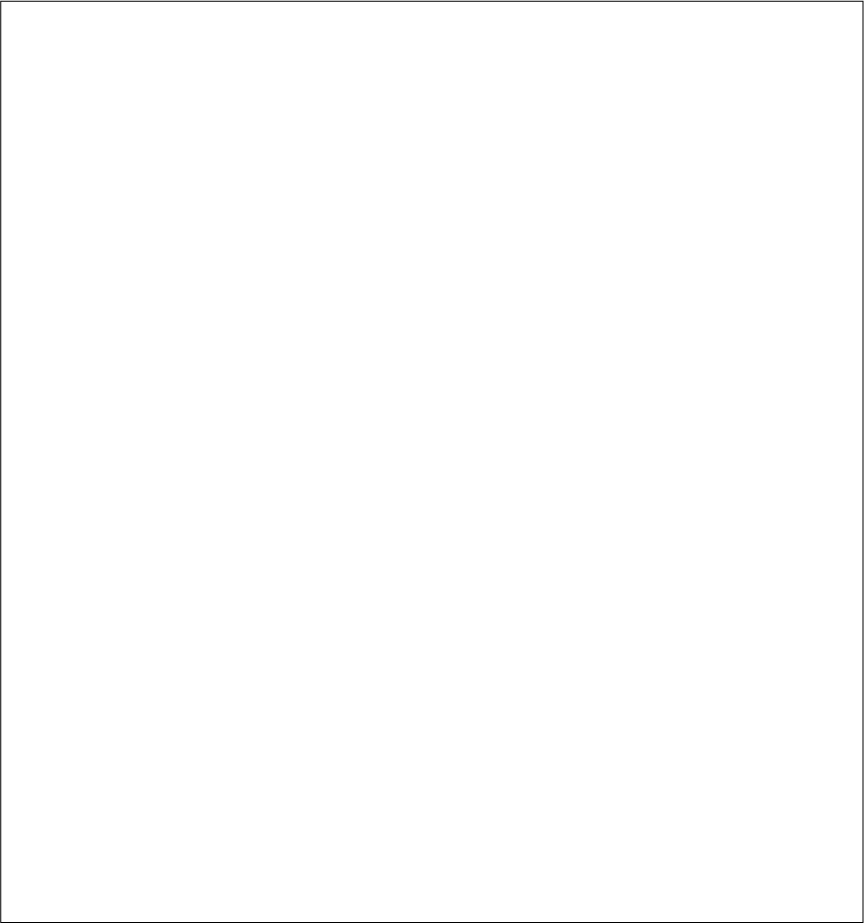 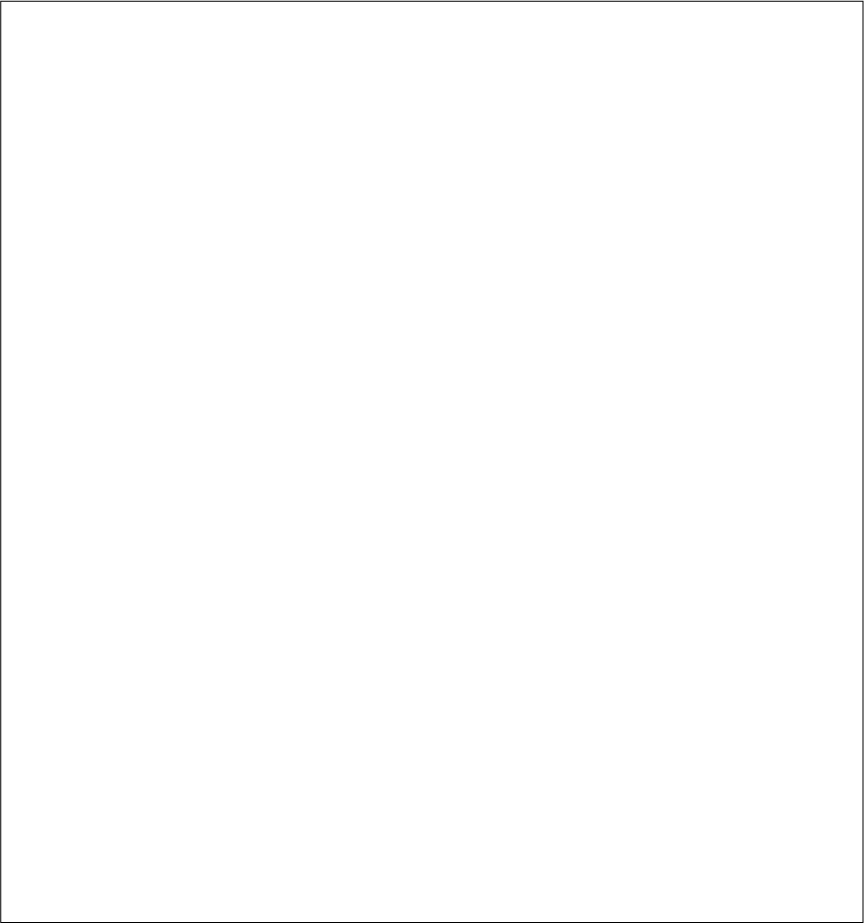 Fokus: Skott/Spelmoment/Passningsspel
1. Snack i omklädningsrummet
2. Lyssna, Ha kul, Ordning och reda
3. Ta ut 2 st målvakter (välja)
4. Dela in spelare i 4 olika lag!
FÖRÄLDRAR   Anmälan till Poolspel
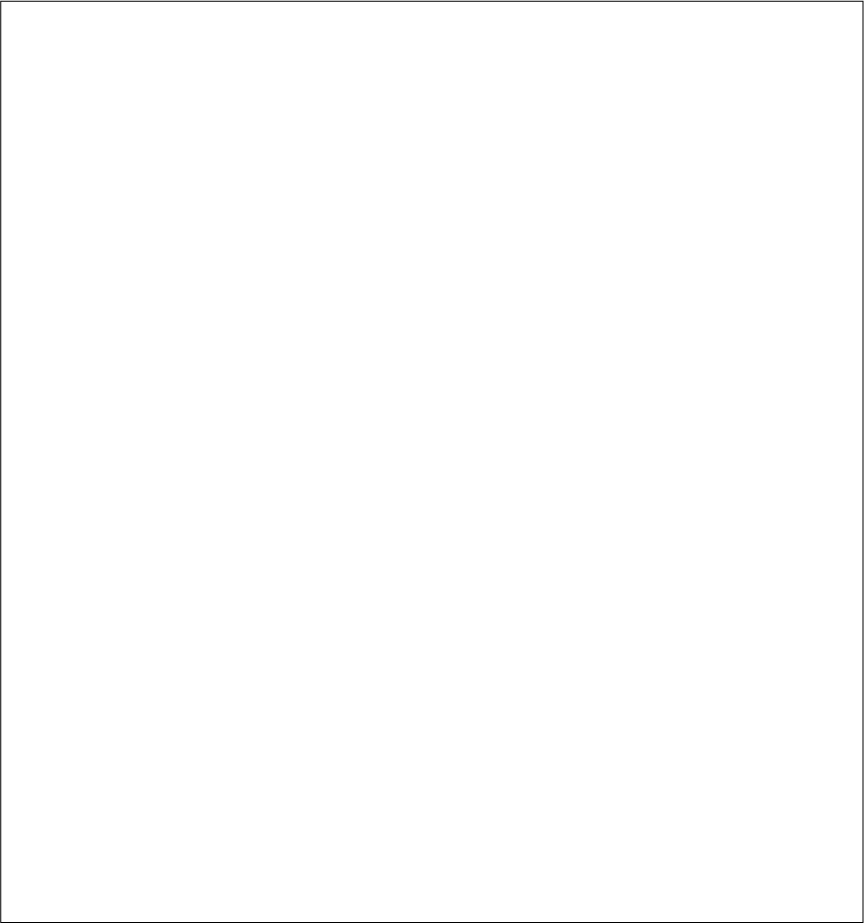 LEK BOMBEN
UPPVÄRMNING
Moment:
Teckenförklaring
4 Lag
Dela in plan med bänkar i 4 delar
Anfallare
Ledare
Försvarare
BÄNKAR
Löp med boll
Löp utan boll
Passning
Skott
Kon
Boll
HIK P09
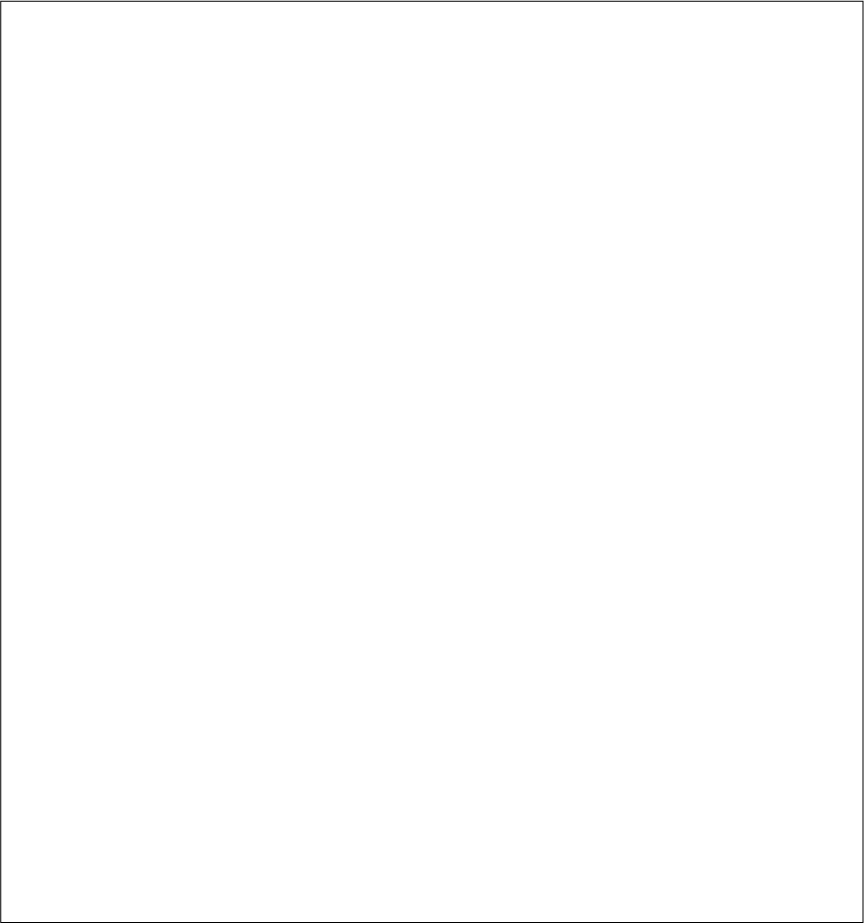 TEKNIK
HÖRNEN (SKOTT)
Moment:
Teckenförklaring
Anfallare
2 sidor
Spelare i varje hörn
Passning - skott
Ledare
Försvarare
Löp med boll
Löp utan boll
Passning
Skott
Kon
Boll
HIK P09
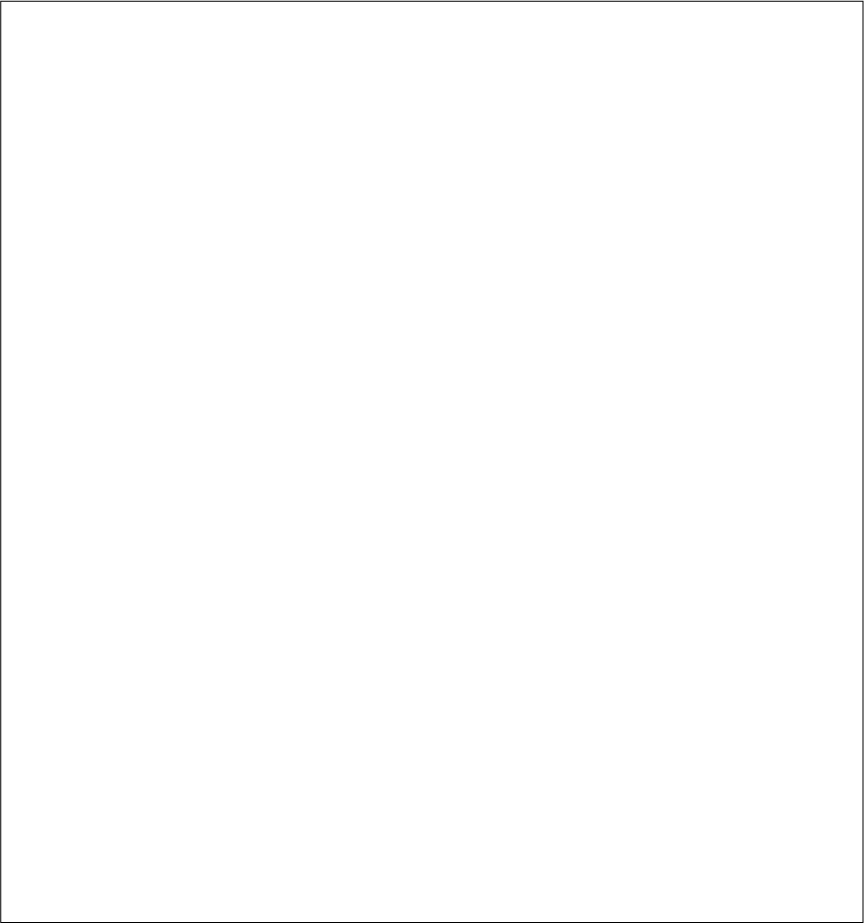 TEKNIK
8:an + (SKOTT)
Moment:
Teckenförklaring
Anfallare
2 sidor
Dribbla skott
Ledare
Försvarare
Löp med boll
Löp utan boll
Passning
Skott
Kon
Boll
HIK P09
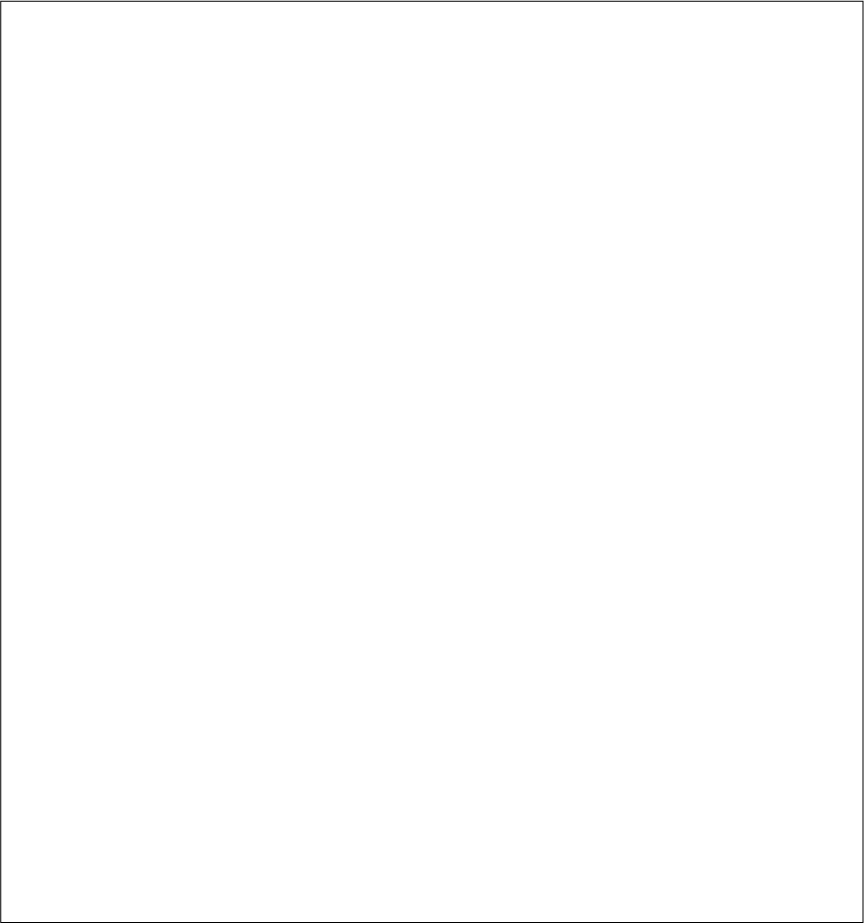 PASSNINGAR
SKOTT FRILÄGE
Moment:
Teckenförklaring
Anfallare
4 LED VARJE SIDA

2 LED DRIBBLAR 
2 LED SKJUTER

(TESTA OM DE KAN BYTA RULLANDE MELLAN DE OLIKA LEDEN
Ledare
Försvarare
Löp med boll
Löp utan boll
Passning
Skott
Kon
Boll
HIK P09
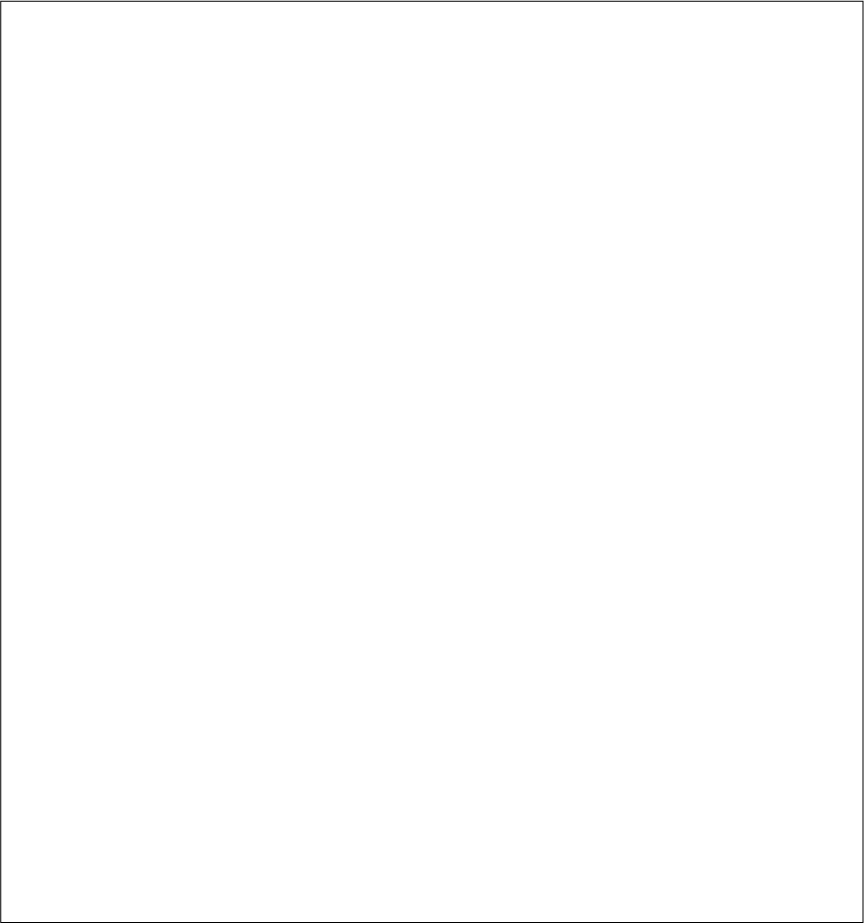 Spel
Spel 3 mot 3
2
Moment:
Teckenförklaring
Plan 1. 
Spel 3 mot 3 
Stora mål + målvakt

Plan 2.
Spel 3 mot 3 
Små mål
Anfallare
Ledare
Försvarare
Löp med boll
Löp utan boll
1
Passning
Skott
Kon
Boll
HIK P09